CLIMATE SCIENCE AND LAW FOR JUDGES:
CLIMATE LITIGATION 101
Updated: November 2023
4
3
2
ROADMAP
1
SCOPE AND TRENDS
LEGAL LANDSCAPE
ROLE OF CLIMATE SCIENCE IN CLIMATE LITIGATION
CONCLUSION
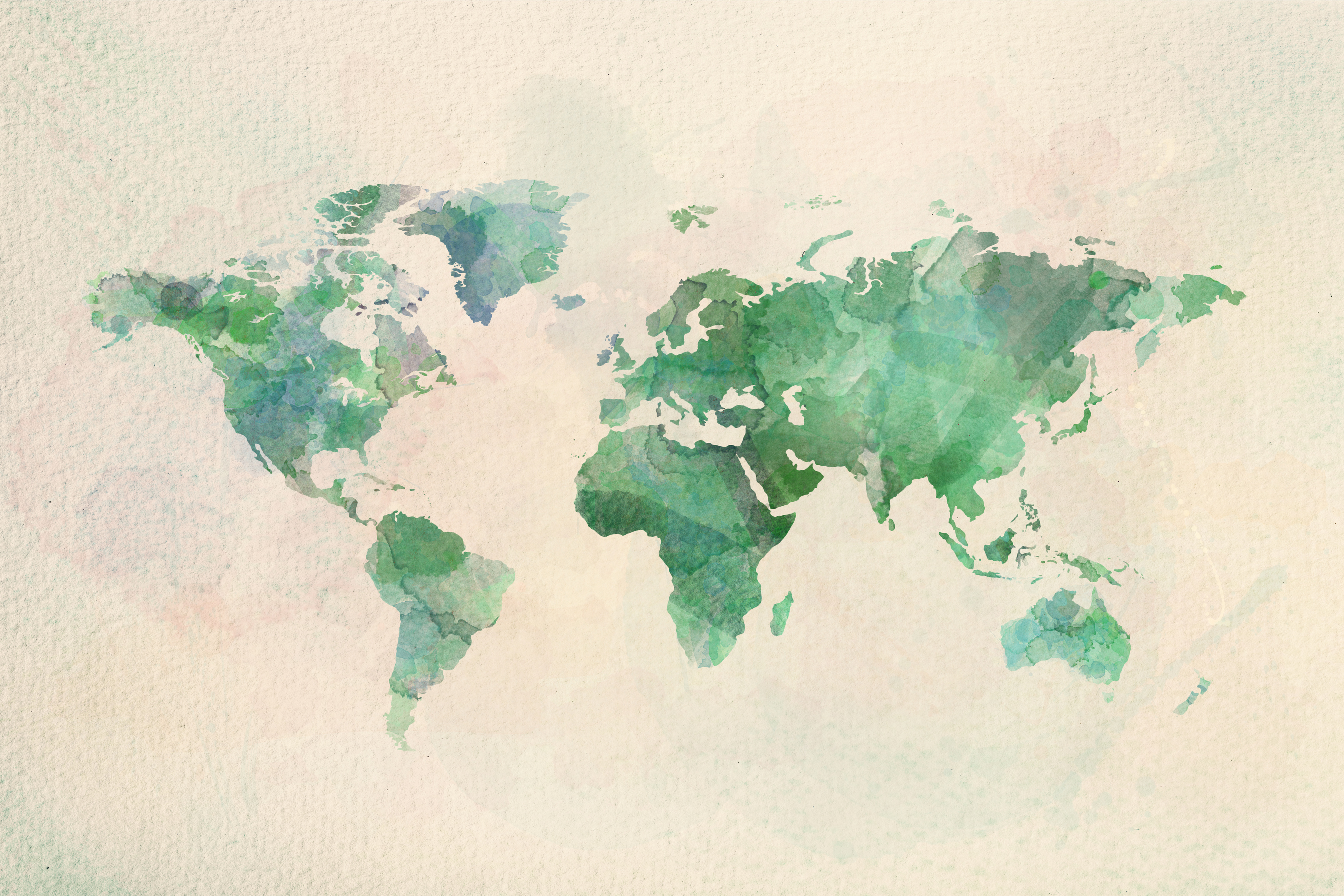 1
SCOPE AND TRENDS
1
SCOPE AND TRENDS
For more, see the Overview of Climate Litigation module.
Climate Cases by Filing Year
CLIMATE CASES OVER TIME
Global Litigation
U.S. Litigation
Based on data from the Sabin Center for Climate Change Law U.S. Climate Change Litigation database and Global Climate Change Litigation database, compiled September 2023.
1
No. of climate cases
SCOPE AND TRENDS
For more, see the Overview of Climate Litigation module.
CLIMATE CASES BY COUNTRY
Based on data from the Sabin Center for Climate Change Law U.S. Climate Change Litigation database and Global Climate Change Litigation database, compiled September 2023.
[Speaker Notes: As we get started, I want to note that the climate case data showcased on this slide and the following slides was collected using the U.S. and Global Sabin Center for Climate Change litigation databases. This first chart shows climate cases by country. The vast majority of climate cases are in the United States.]
1
No. of climate cases*
SCOPE AND TRENDS
For more, see the Overview of Climate Litigation module.
VT
CLIMATE CASES IN THE U.S.
This chart is based on cases in state courts, before state agencies, and in federal district courts. 

It does not include cases in U.S. federal  courts of appeals.
RI
NJ
DE
MD
CA
DC
*some cases may be counted more than once if they appeared before more than one adjudicatory body.
PR
HI
Based on data from Sabin Center for Climate Change Law U.S. Climate Change Litigation database, compiled September 2023.
[Speaker Notes: This chart shows number of climate cases by U.S. state, including cases before state agencies and in federal district courts. Cases are not evenly distributed across states. As of August 2023, the state of California had the most cases, over 500, followed by the District of Columbia with 199 cases.]
1
Climate Change Protesters and Scientists, 2.8%
SCOPE AND TRENDS
Adaptation, 6.5%
For more, see the Overview of Climate Litigation module.
Clean Air Act, 9.4%
Public Trust, 1.3%
U.S. CLIMATE CASES BY CLAIM
Securities and Financial Regulation, 1.4%
Endangered Species Act and Other Wildlife Protection Statutes, 9.9%
Common-Law Claims, 1.6%
Other State Law Case Categories, 10.8%
Clean Water Act, 3.1%
State Utility Regulation, 2.6%
National Environmental Policy Act, 17.8%
State Environmental Review “Little NEPA”, 12.6%
Freedom of Information Act, 4.3%
Constitutional, 6%
Other Federal Statutes, 9.9%
Based on data from Sabin Center for Climate Change Law U.S. Climate Change Litigation database, compiled September 2023.
[Speaker Notes: In terms of cases by claim, claims relating to the National Environmental Policy Act (NEPA) and state-level "little NEPA" claims account for a significant portion of cases. These cases typically relate to environmental review requirements, particularly the impacts of climate change on projects and greenhouse gas emissions associated with projects.]
1
SCOPE AND TRENDS
CLIMATE CASE TRENDS
TREND
EXAMPLE(S)
Suits by state and local governments against fossil fuel companies
Vermont, New Jersey, Minnesota, California​
Baltimore, Maryland
County of Multnomah, Oregon
Montana (Held v. State of Montana)​
Hawai‘i (Navahine F. v. Hawai‘i Department of Transportation)
Suits under state constitutions
SEC rule​ on climate disclosure
EPA rules on clean power​
EPA, NHTSA vehicle emissions rules​
Challenges to renewable energy projects and programs
natural resource management and land use​
wildlife impacts​
economics and rate-setting
Challenges to federal climate regulations
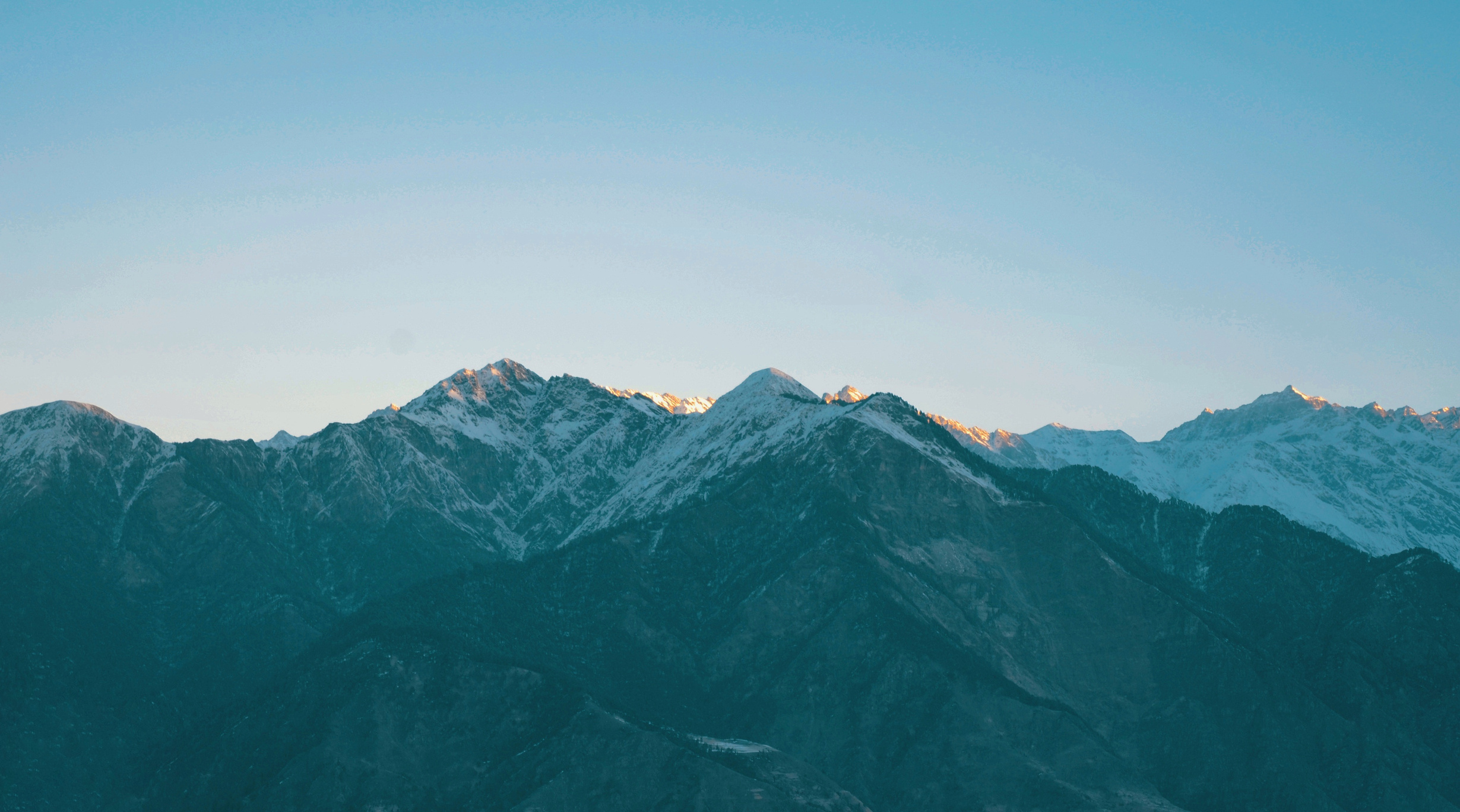 2
LEGAL LANDSCAPE
[Speaker Notes: Why should anyone actually care about an increase in global mean surface temperature? The reason is because that temperature increase also brings along increased risk to human and natural systems in the form of climate impacts.]
2
LEGAL LANDSCAPE
For more, see the Overview of Climate Litigation module.
TYPES OF CLIMATE CASES
MITIGATION
ADAPTATION &
 RISK MANAGEMENT
IMPACTS
cases involve reducing or compensating for harm caused by the effects of climate change
cases involve the amount of greenhouse gases in the atmosphere
cases involve financial, physical, and other risks posed by a changing climate
2
LEGAL LANDSCAPE
GOVERNMENT ACTION
FUNDAMENTAL RIGHTS
CASE MANAGEMENT
REMEDIES
PROCEDURAL
TORTS
LEGAL TOPICS ROADMAP
2
LEGAL LANDSCAPE
For more, see the Procedural Techniques and Overview of Climate Litigation modules.
PROCEDURAL ISSUES
Typical Sequence for Municipalities v. Fossil Fuel Companies Cases
WHAT COURT?
Plaintiffs file complaint in state court
Defendants remove to federal district court (automatic)​
Many high-profile climate cases have been back and forth between state and federal court. 

State and local government plaintiffs argue their state-law claims belong in state court

Fossil fuel company defendants argue that climate change is a global problem that requires a coordinated federal response
Plaintiffs ask federal district court to remand to state court​
Federal district court remands to state court
Defendants appeal to federal court of appeals
Federal court of appeals affirms district court’s remand order
Defendants petition Supreme Court to review court of appeals decision
2
LEGAL LANDSCAPE
For more, see the Procedural Techniques and Overview of Climate Litigation modules.
FEDERAL COURT
STATE COURT
PROCEDURAL ISSUES
Climate change is an important problem with national and global implications. But federal courts cannot hear cases just because they are important. The Constitution restricts us to resolving claims that are about federal law or that Congress has expressly authorized us to hear. These claims check neither box. So we cannot hear them.
This is an unprecedented case for any court, let alone a state court trial judge. But it is still a tort case. . . Here, the causes of action may seem new, but in fact are common. They just seem new—due to the unprecedented allegations involving causes and effects of fossil fuels and climate change. Common law historically tries to adapt to such new circumstances.
JURISDICTION HIGHLIGHT
City of Hoboken v. Chevron Corp., No. 21-2728, 36 (3d Cir. Aug. 17, 2022)
City & Cty. of Honolulu & BWS v. Sunoco, LP, No. 1CCV-20-0000380, 2, 7 (Haw. 1st Cir. Ct. Feb. 22, 2022)
2
LEGAL LANDSCAPE
STRICT LIABILITY
For more, see the Applying Attribution module.
NEGLIGENCE
TORTS
Forseeability
Duty of care
Tort cases are likely to raise some of the most challenging issues for courts, in terms of both science and remedies. A sample of issues and cases include:
Products liability
County of Multnomah v. Exxon Mobil Corp.
Anne Arundel County v. BP p.l.c.
2
LEGAL LANDSCAPE
For more, see the Applying Attribution module.
TORTS
STATE AND LOCAL GOVERNMENTS V. FOSSIL FUEL COMPANIES HIGHLIGHT
There are currently more than two dozen suits of this type moving their way through state courts. This chart examines some of the plaintiff’s claims and defendant’s responses.
Mayor and City Council of Baltimore v. BP p.l.c.
public nuisance, private nuisance, strict liability failure to warn,  and negligent design defect, as well as a cause of action under Maryland’s Consumer Protection Act.
Claims:
The production, promotion, and marketing of fossil fuel products; concealment of the products’ known hazards; and “championing of anti-science campaigns” cause adverse climate change impacts.
Defenses:
The case should be heard in federal court.
Claims arise under federal law and that there is federal jurisdiction available pursuant to the Outer Continental Shelf Lands Act and the federal officer removal statue, among other reasons.
2
LEGAL LANDSCAPE
For more, see the Government Action module.
GOVERNMENT ACTION
Cases involve:
Regulation of greenhouse gas emissions under air pollution laws

Environmental impact analyses (EIAs)

Permitting

Land use decisions
2
LEGAL LANDSCAPE
For more, see the Government Action module and the NEPA module on States and Local Jurisdictions.
GOVERNMENT ACTION
STATE IMPACT ASSESSMENT HIGHLIGHT
The same general principles that apply in NEPA reviews typically apply to states with robust EIA frameworks as well.

Some states have also introduced more targeted regulations or guidance on the consideration of GHG emissions and climate change impacts under their EIA laws.

California, New York, and Massachusetts require disclosure of direct and indirect GHG emissions from proposals undergoing EIAs.
Center for Biological Diversity v. California Department of Parks & Recreation
2
LEGAL LANDSCAPE
For more, see the Fundamental Rights module.
FUNDAMENTAL RIGHTS
Environmental justice
Climate justice
The “fair treatment and meaningful involvement of all communities regardless of race, color, national origin, or income. . .with respect to the development, implementation, and enforcement of environmental laws, regulations, and policies.” (U.S. EPA).
An extension of environmental justice in the context of climate change, and includes dimensions of intergenerational justice as well as geographical justice, both within the United States and globally.
A fundamental right to a safe environment and stable climate has been established through:
International framework
National constitutions
State Environmental Right Amendments (ERAs)
2
LEGAL LANDSCAPE
For more, see the Fundamental Rights module.
FUNDAMENTAL RIGHTS
LEGAL APPROACHES
Environmental Rights Amendments (ERAs)
Environmental Justice Laws
Climate Justice Laws
Public Trust
States with environmental justice laws include California, New Jersey, New York, and Washington, among others
Seven U.S. states guarantee the right to a clean, safe, and/or healthy environment through ERAs.

ERA language and coverage varies across states
For example, Washington's Climate Commitment Act integrates environmental justice into climate planning.
Procedural and substantive

Waiahole Case
 (Haw.) extensive discussion as applied to water resources
2
LEGAL LANDSCAPE
For more, see the Fundamental Rights module.
FUNDAMENTAL RIGHTS
ERA HIGHLIGHT
Montana’s Constitution singles out and elevates environmental rights, declaring an inalienable right to a healthful environment (Art. II, §3; Art. IX, §1)
Held v. State of Montana
"Plaintiffs have a fundamental constitutional right to a clean and healthful environment, which includes climate as part of the environmental life-support system."
No. CDV-2020-307, 102 (Mont. Dist. Ct. 2020)
2
LEGAL LANDSCAPE
For more, see the Procedural Techniques module.
CASE MANAGEMENT
WHAT COURTS CAN EXPECT TO SEE
Class Action
Admissibility Hearings
Multidistrict Litigation
Class action is often the more efficient form of action when large numbers of similarly situated plaintiffs request the same relief, particularly declaratory and injunctive relief

(e.g., Municipalities of Puerto Rico v. Exxon Mobil Corp.)
Action may be appropriate

(1) when multiple lawsuits across the country allege the same claims against the same defendant or 

(2) to resolve the admissibility of scientific evidence in multi-court tort suits against a single defendant.
Some of the science to arise in climate cases (e.g., attribution science in torts), will likely require admissibility hearings in federal courts and some state courts.

These may determine whether a plaintiff’s case can go forward.
2
LEGAL LANDSCAPE
Court-Appointed Experts
Alternative Dispute Resolution
For more, see the Procedural Techniques module.
Tiered Discovery
CASE MANAGEMENT
Judges have appointed their own science experts and technical advisors to help them evaluate the parties’ arguments regarding their own and the other side’s experts.
Judges in toxic or mass torts cases, especially products liability cases, have engaged in multiple rounds of limited discovery to resolve key or critical fact issues.

(e.g., Dawson v. Bristol Laboratories, 658 F. Supp. 1036, 1040-41 (W.D. Ky. 1987))
TOOLS FOR JUDGES
As cases move beyond jurisdictional issues to the merits and attribution science improves, other resolutions may emerge that traditional litigation does not allow for.
2
LEGAL LANDSCAPE
For more, see the Judicial Remedies module.
U.S. climate change cases implicate a broad array of remedies.
REMEDIES
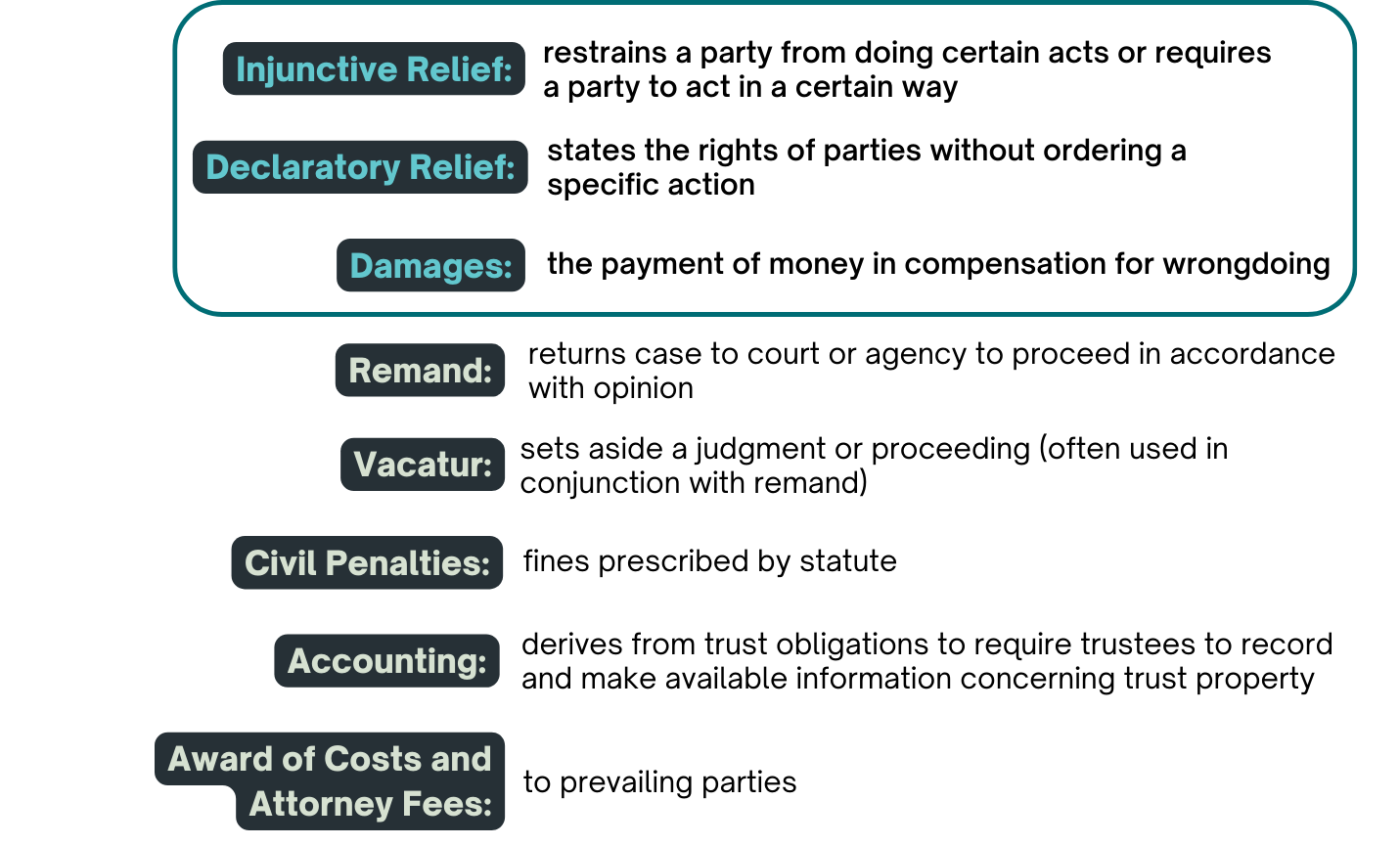 Award of Costs and Attorney Fees:
2
LEGAL LANDSCAPE
For more, see the Overview of Climate Litigation module.
REMEDIES
INTERNATIONAL HIGHLIGHT
DUAL DUTCH DECISIONS
Urgenda Foundation v. State of the Netherlands (2015)
The court ordered the Dutch government to reduce emissions 25% below 1990 levels by 2020.
Milieudefensie v. Royal Dutch Shell (2019)
Reliance on previous Urgenda decision

The court ordered the Royal Dutch Shell to reduce emissions 45% below 2019 levels by 2030.
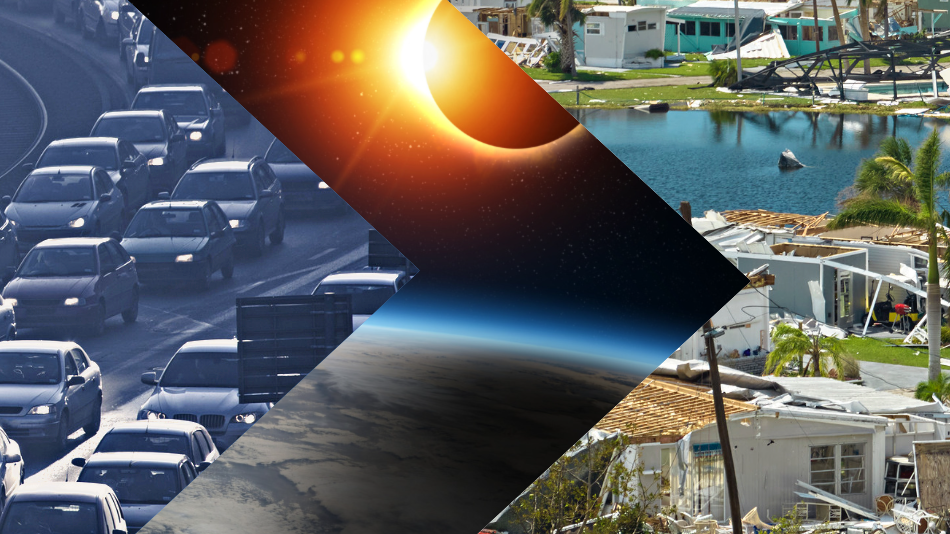 3
ROLE OF CLIMATE SCIENCE IN CLIMATE LITIGATION
[Speaker Notes: On the climate change problem, there is some room for hope.]
3
ROLE OF CLIMATE SCIENCE IN CLIMATE LITIGATION
CLIMATE SCIENCE
For more information on climate science, view CJP's Climate Science 101 slides.
[Speaker Notes: There are four areas of attribution science that attempt to establish a causal nexus between greenhouse gas emissions and harm, and thus are particularly relevant for judicial decision-making. The first is source attribution, which characterizes the extent to which emissions of a particular source, such as a government or company, contribute to climate change. The second is global climate change attribution, which characterizes the degree to which emissions contribute to global changes in Earth's climate system, such as sea-level rise. Third, there is impact attribution, like in the US heatwave example, characterizing the effects of climate change on general physical impacts. And fourth is event attribution, characterizing the influence of climate change on a given event, such as a specific heatwave.]
3
ROLE OF CLIMATE SCIENCE IN CLIMATE LITIGATION
For more, see the Drawing the Causal Chain module.
ATTRIBUTION SCIENCE
Global Climate Change
Physical Impacts
Source
Harm
Global Climate
 Change Attribution
Impact Attribution
Event Attribution
Source Attribution
climateattribution.org
[Speaker Notes: There are four areas of attribution science that attempt to establish a causal nexus between greenhouse gas emissions and harm, and thus are particularly relevant for judicial decision-making. The first is source attribution, which characterizes the extent to which emissions of a particular source, such as a government or company, contribute to climate change. The second is global climate change attribution, which characterizes the degree to which emissions contribute to global changes in Earth's climate system, such as sea-level rise. Third, there is impact attribution, like in the US heatwave example, characterizing the effects of climate change on general physical impacts. And fourth is event attribution, characterizing the influence of climate change on a given event, such as a specific heatwave.]
3
ROLE OF CLIMATE SCIENCE IN CLIMATE LITIGATION
NATIONAL ENVIRONMENTAL POLICY ACT (NEPA)
FUNDAMENTAL RIGHTS
ENDANGERED SPECIES ACT
TORTS
JUDICIAL TREATMENT OF CLIMATE SCIENCE
STANDING
ADMINISTRATIVE LAW CASES
3
ROLE OF CLIMATE SCIENCE IN CLIMATE LITIGATION
STANDING
Massachusetts v. EPA (2007)
The Commonwealth of Massachusetts challenged the U.S. EPA for denying a petition to regulate greenhouse gas emissions (GHGs) from new motor vehicles

Aspects of climate science were critical in the U.S. Supreme Court's determination that the Commonwealth had standing, including:

Climate scientists' declarations 

Intergovernmental Panel on Climate Change (IPCC) reports

GHG emissions accounting
3
ROLE OF CLIMATE SCIENCE IN CLIMATE LITIGATION
For more, see the Government Action module.
EPA'S ENDANGERMENT FINDING
Coalition for Responsible Regulation v. EPA
Endangerment finding:

GHG emissions threaten the public health and welfare of current and future generations.
684 F.3d 102 (D.C. Cir. 2012)
D.C. Circuit upheld EPA's "endangerment" and "cause or contribute" findings

EPA's findings relied on peer-reviewed assessments to demonstrate a link between motor vehicle emissions and climate impacts, including those issued by:

Intergovernmental Panel on Climate Change (IPCC)

U.S. Global Change Research Program

National Research Council

The court found that the reports provided "substantial" evidence to support EPA's determinations
Cause or contribute finding:

GHG emissions from motor vehicles contributed to dangerous concentrations of GHGs in the atmosphere.
3
ROLE OF CLIMATE SCIENCE IN CLIMATE LITIGATION
For more, see the Procedural Techniques module.
ADMINISTRATIVE LAW CASES
Cases include challenges to agency regulations or assertions that an agency is failing to adhere to a statutory mandate with respect to climate change.

To evaluate whether agencies' decisions are based on substantial evidence, judges will need to understand the scientific and technical complexities agencies engage with.
In re Polar Bear Endangered Species Act Listing and § 4(d) Rule Litigation (D.C. Cir. 2008)
Challenge to U.S. Fish and Wildlife Service listing of the polar bear as threatened under the Endangered Species Act

Court finds that “climate change poses unprecedented challenges,” and when operating at the “frontiers of science” the court must be at its “most deferential” to agency decisionmaking
3
ROLE OF CLIMATE SCIENCE IN CLIMATE LITIGATION
For more, see the Government Action module.
NATIONAL ENVIRONMENTAL 
POLICY ACT (NEPA)
Under NEPA, courts have found that the government is obligated to assess:
Greenhouse gas emissions associated with a project
The effects of climate change on projects
Sierra Club v. FERC
AquaAlliance v. Bureau of Reclamation
867 F.3d 1357, 1374 (D.C. Cir. 2017)
287 F. Supp. 3d 969, 1023-24 (E.D. Cal. 2018)
3
ROLE OF CLIMATE SCIENCE IN CLIMATE LITIGATION
For more, see the Government Action module.
States with NEPA-like Environmental Planning Requirements
LITTLE NEPAS
VT
Numerous jurisdictions have established environmental review requirements

Example: The California Environmental Quality Act (CEQA) explicitly requires disclosure of direct and indirect GHG emissions from proposals undergoing environmental impact assessments (Tit. 14, §15064.4).
RI
NJ
DE
MD
DC
PR
HI
3
ROLE OF CLIMATE SCIENCE IN CLIMATE LITIGATION
For more, see the Government Action module.
ENDANGERED SPECIES ACT (ESA)
Some of the most detailed disputes regarding the use of climate science in administrative decisionmaking have occurred in the context of Endangered Species Act (ESA) litigation
Predictive Science
Attribution Science
Reveals how climate change is affecting species and habitats and the extent to which they have already been affected
Provides future climate trends and the long-term viability of species in light of these trends
Endangered and threatened species listing decisions
Critical habitat designations
Biological assessments, jeopardy determinations, and recovery plans
3
ROLE OF CLIMATE SCIENCE IN CLIMATE LITIGATION
For more, see the Applying Attribution and Procedural Techniques modules.
TORTS
Different areas of attribution science will have implications for the tort system:
SOURCE
ATTRIBUTION
IMPACT
ATTRIBUTION
EVENT
ATTRIBUTION
Source attribution studies will likely be central to tort suits seeking to hold polluters accountable for the present and anticipated costs of their contributions to climate change.
Impact attribution studies may expand the scope of reasonably foreseeable risks and require actors to account for climate change and its impacts in their decisions and actions.
Event attribution studies are likely to support legal attribution of an extreme event to climate change and could play a role in shifting real or perceived tort liability.
3
ROLE OF CLIMATE SCIENCE IN CLIMATE LITIGATION
For more, see the Fundamental  Rights module.
FUNDAMENTAL RIGHTS
HELD V. STATE OF MONTANA HIGHLIGHT
The science is clear that there are catastrophic harms to the natural environment of Montana and Plaintiffs and future generations of the State due to anthropogenic climate change.
JUDGE KATHY SEELEY (MONTANA)
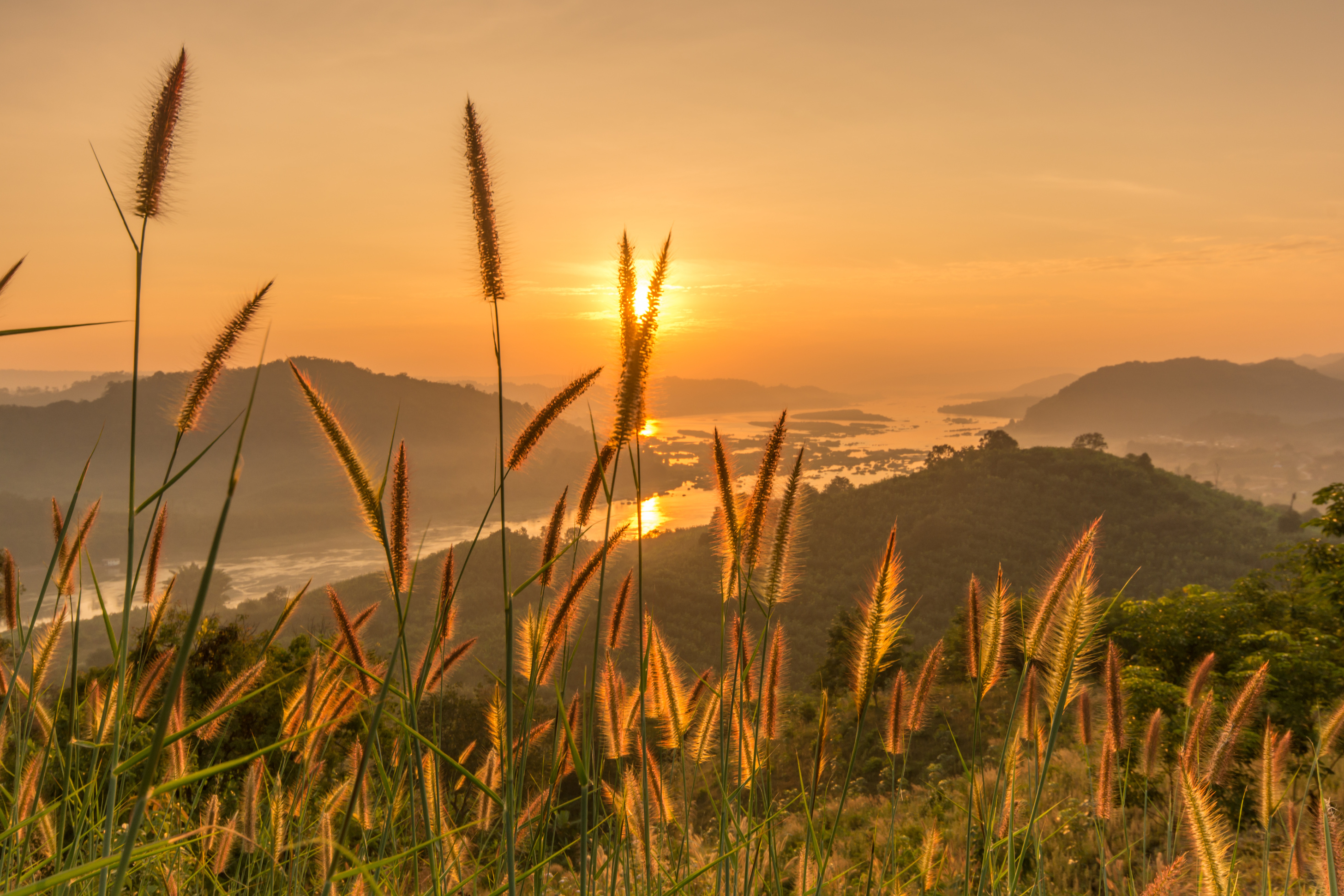 4
CONCLUSION
4
CONCLUSION
KEY TAKEAWAYS
1
2
3
More climate impacts means more cases involving climate change.
Climate science and law will interact in climate litigation.
Judges need resources to better prepare for the increases in climate change cases.
CLIMATE JUDICIARY PROJECT 
RESOURCES
Climate Science and Law for Judges Curriculum
Providing judges and the judiciary with reliable and up-to-date information about the legal and scientific issues in the climate litigation of today and tomorrow
https://www.cjp.eli.org
cjp@eli.org
CONTACT US
Climate Judiciary Project
ADDITIONAL RESOURCES
Climate Judiciary Project
Climate Litigation Law Review Articles: Selected Bibliography
Sabin Center for Climate Change Law
US Climate Change Litigation Database
Global Climate Change Litigation Database
American Bar Association
Global Climate Change and U.S. Law, Third Edition 
The Environmental Forum
Sandra Nichols and Paul Hanle, Judging in a Changed Climate
Columbia Journal of Environmental Law
Michael Burger, Radley Horton, and Jessica Wentz, The Law and Science of Climate Change Attribution